FedCloud Accounting
EGI FedCloud F2FAmsterdam, 21/1/2015
Outline
Operations
Usage Record Revision
Future Developments
Operations
Sites Publishing
New Publishing Scripts
Monitoring
Portal Update
Publishing
Most sites publishing
Mal has opened tickets against those not.
Still need to do some verification of the published data.
Sites/Types/Latest
mysql> select SiteName,CloudType,max(LatestStartTime),count(*),sum(NumberOfVMs) from VCloudSummaries group by 1,2;
+---------------------+------------+----------------------+----------+------------------+
| SiteName            | CloudType  | max(LatestStartTime) | count(*) | sum(NumberOfVMs) |
+---------------------+------------+----------------------+----------+------------------+
| 100IT               | Openstack  | 2015-01-13 12:01:27  |       30 |            10639 |
| BIFI                | Openstack  | 2015-01-12 15:17:18  |      144 |             8349 |
| CERN-PROD           | None       | 1970-01-01 00:00:00  |        1 |                6 |
| CERN-PROD           | OpenStack  | 2015-01-11 16:48:43  |      982 |           172573 |
| CESGA               | OpenNebula | 2014-12-24 19:26:32  |      478 |            36632 |
| CESNET              | OpenNebula | 2014-04-01 14:39:04  |      307 |            44789 |
| CESNET-MetaCloud    | OpenNebula | 2015-01-12 22:34:44  |      274 |            11837 |
| CETA-GRID           | Openstack  | 2015-01-12 19:14:09  |       27 |             2593 |
| CYFRONET-CLOUD      | Openstack  | 2014-11-10 09:39:31  |       14 |             1694 |
| FZJ                 | Openstack  | 2015-01-13 08:11:11  |      213 |            25332 |
| GoeGrid             | OpenNebula | 2015-01-13 10:47:04  |      374 |            48649 |
| GRIF                | StratusLab | 2013-02-08 09:36:20  |        5 |               47 |
| GWDG                | OpenNebula | 2014-05-11 07:28:01  |       46 |             2923 |
| HG-09-Okeanos-Cloud | Synnefo    | 2015-01-13 10:39:58  |       58 |             3210 |
| IFCA-LCG2           | OpenStack  | 2015-01-13 09:58:11  |      402 |            35658 |
| IISAS-Bratislava    | Openstack  | 2013-04-09 07:22:22  |       11 |               46 |
| IISAS-FedCloud      | Openstack  | 2015-01-13 11:43:39  |       89 |            12800 |
| IN2P3-CC            | Openstack  | 2013-03-19 12:46:04  |        2 |               11 |
| INFN-CATANIA-NEBULA | OpenNebula | 2015-01-13 12:49:42  |      185 |            15390 |
| INFN-CATANIA-STACK  | Openstack  | 2015-01-08 09:45:22  |       96 |             6317 |
| INFN-PADOVA-STACK   | Openstack  | 2015-01-12 21:18:10  |      102 |            14780 |
| KISTI               | Openstack  | 2014-11-26 22:42:14  |       13 |               41 |
| KTH CLOUD           | OpenNebula | 2013-09-09 09:41:11  |       50 |              340 |
| KTH-CLOUD           | OpenNebula | 2014-12-01 09:08:43  |      116 |            12732 |
| MK-04-FINKICLOUD    | OpenNebula | 2015-01-08 10:15:31  |       17 |             5458 |
| NCG-INGRID-PT       | Openstack  | 2015-01-13 07:23:35  |       10 |             1551 |
| PRISMA-INFN-BARI    | Openstack  | 2015-01-13 02:44:01  |      155 |            15760 |
| SZTAKI              | None       | 2015-01-11 05:11:26  |        1 |                1 |
| SZTAKI              | OpenNebula | 2015-01-12 06:11:27  |       51 |             8153 |
| TR-FC1-ULAKBIM      | Openstack  | 2015-01-09 11:13:48  |       42 |             4011 |
| TW-EMI-PPS          | OpenStack  | 2013-09-12 10:15:36  |        1 |              213 |
| UPV-GRyCAP          | OpenNebula | 2015-01-07 16:19:54  |       48 |             3492 |
+---------------------+------------+----------------------+----------+------------------+
32 rows in set (0.01 sec)
Anomalies and Moribund Sites
mysql> select SiteName,CloudType,max(LatestStartTime),count(*),sum(NumberOfVMs) from VCloudSummaries group by 1,2;
+---------------------+------------+----------------------+----------+------------------+
| SiteName            | CloudType  | max(LatestStartTime) | count(*) | sum(NumberOfVMs) |
+---------------------+------------+----------------------+----------+------------------+
| 100IT               | Openstack  | 2015-01-13 12:01:27  |       30 |            10639 |
| BIFI                | Openstack  | 2015-01-12 15:17:18  |      144 |             8349 |
| CERN-PROD           | None       | 1970-01-01 00:00:00  |        1 |                6 |
| CERN-PROD           | OpenStack  | 2015-01-11 16:48:43  |      982 |           172573 |
| CESGA               | OpenNebula | 2014-12-24 19:26:32  |      478 |            36632 |
| CESNET              | OpenNebula | 2014-04-01 14:39:04  |      307 |            44789 |
| CESNET-MetaCloud    | OpenNebula | 2015-01-12 22:34:44  |      274 |            11837 |
| CETA-GRID           | Openstack  | 2015-01-12 19:14:09  |       27 |             2593 |
| CYFRONET-CLOUD      | Openstack  | 2014-11-10 09:39:31  |       14 |             1694 |
| FZJ                 | Openstack  | 2015-01-13 08:11:11  |      213 |            25332 |
| GoeGrid             | OpenNebula | 2015-01-13 10:47:04  |      374 |            48649 |
| GRIF                | StratusLab | 2013-02-08 09:36:20  |        5 |               47 |
| GWDG                | OpenNebula | 2014-05-11 07:28:01  |       46 |             2923 |
| HG-09-Okeanos-Cloud | Synnefo    | 2015-01-13 10:39:58  |       58 |             3210 |
| IFCA-LCG2           | OpenStack  | 2015-01-13 09:58:11  |      402 |            35658 |
| IISAS-Bratislava    | Openstack  | 2013-04-09 07:22:22  |       11 |               46 |
| IISAS-FedCloud      | Openstack  | 2015-01-13 11:43:39  |       89 |            12800 |
| IN2P3-CC            | Openstack  | 2013-03-19 12:46:04  |        2 |               11 |
| INFN-CATANIA-NEBULA | OpenNebula | 2015-01-13 12:49:42  |      185 |            15390 |
| INFN-CATANIA-STACK  | Openstack  | 2015-01-08 09:45:22  |       96 |             6317 |
| INFN-PADOVA-STACK   | Openstack  | 2015-01-12 21:18:10  |      102 |            14780 |
| KISTI               | Openstack  | 2014-11-26 22:42:14  |       13 |               41 |
| KTH CLOUD           | OpenNebula | 2013-09-09 09:41:11  |       50 |              340 |
| KTH-CLOUD           | OpenNebula | 2014-12-01 09:08:43  |      116 |            12732 |
| MK-04-FINKICLOUD    | OpenNebula | 2015-01-08 10:15:31  |       17 |             5458 |
| NCG-INGRID-PT       | Openstack  | 2015-01-13 07:23:35  |       10 |             1551 |
| PRISMA-INFN-BARI    | Openstack  | 2015-01-13 02:44:01  |      155 |            15760 |
| SZTAKI              | None       | 2015-01-11 05:11:26  |        1 |                1 |
| SZTAKI              | OpenNebula | 2015-01-12 06:11:27  |       51 |             8153 |
| TR-FC1-ULAKBIM      | Openstack  | 2015-01-09 11:13:48  |       42 |             4011 |
| TW-EMI-PPS          | OpenStack  | 2013-09-12 10:15:36  |        1 |              213 |
| UPV-GRyCAP          | OpenNebula | 2015-01-07 16:19:54  |       48 |             3492 |
+---------------------+------------+----------------------+----------+------------------+
32 rows in set (0.01 sec)
[Speaker Notes: A couple of obviously bad entries – CERN-PROD, KTH CLOUD
Some sites haven’t published for a long time.]
A couple of obviously bad entries 
 CERN-PROD, KTH CLOUD, SZTAKI
Some sites haven’t published for a long time: 
CESNET, GRIF, GWD, IN2P3-CC, TW-EMI-PPS
If you want this cleaned up, raise a ticket.
If the site is closed and the data is good then leave it.
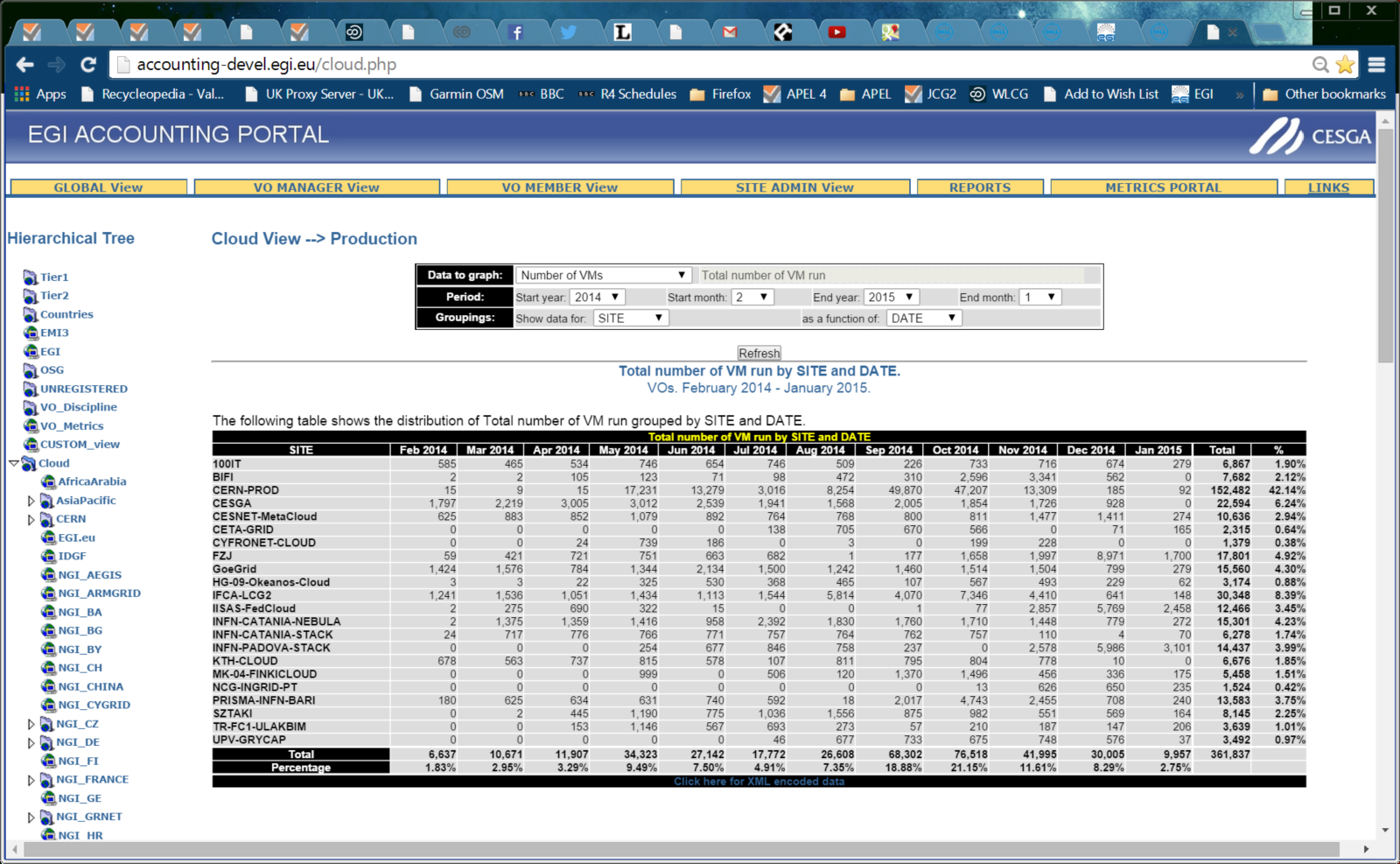 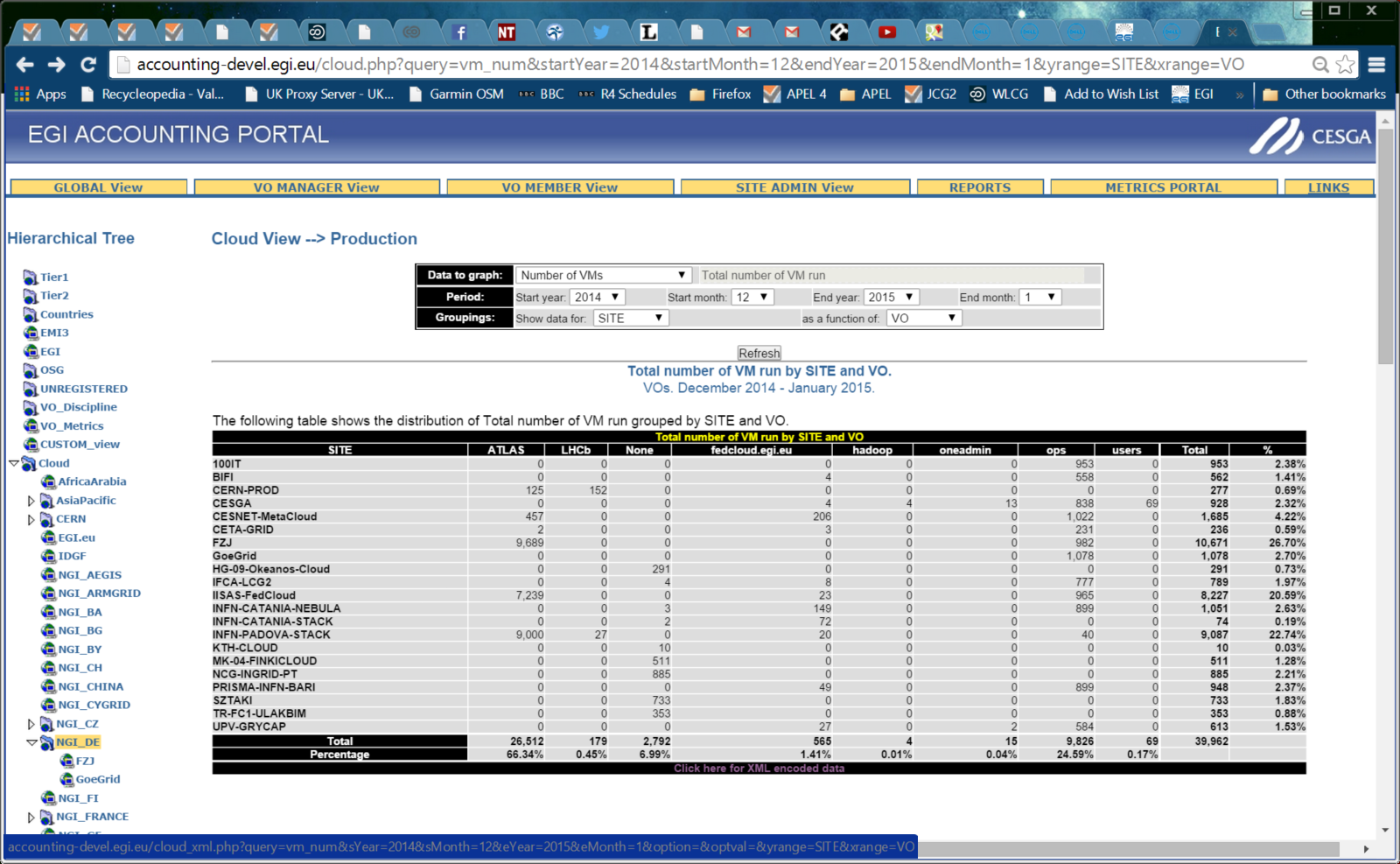 No VO published
Ops VMs only
No VO and no CPU
[Speaker Notes: The other sites with No VO do publish CPU]
Monitoring
Currently write latest update time for each site to a web page which SAM(Argo) reads and sets status of site nagios probe.
How can we improve?
Sanity check of data?
Sync Test?
Portal News
In December we found a bug in the summarising we do in the repository which meant the portal was not receiving all the data that we did. 
This was fixed and the portal started showing more VMs.
Still no definition of a production fedcloud site so reports show all sites. WLCG is ramping up cloud use so we need this or we risk being overshadowed
Portal News
The Cloud Tree is now active
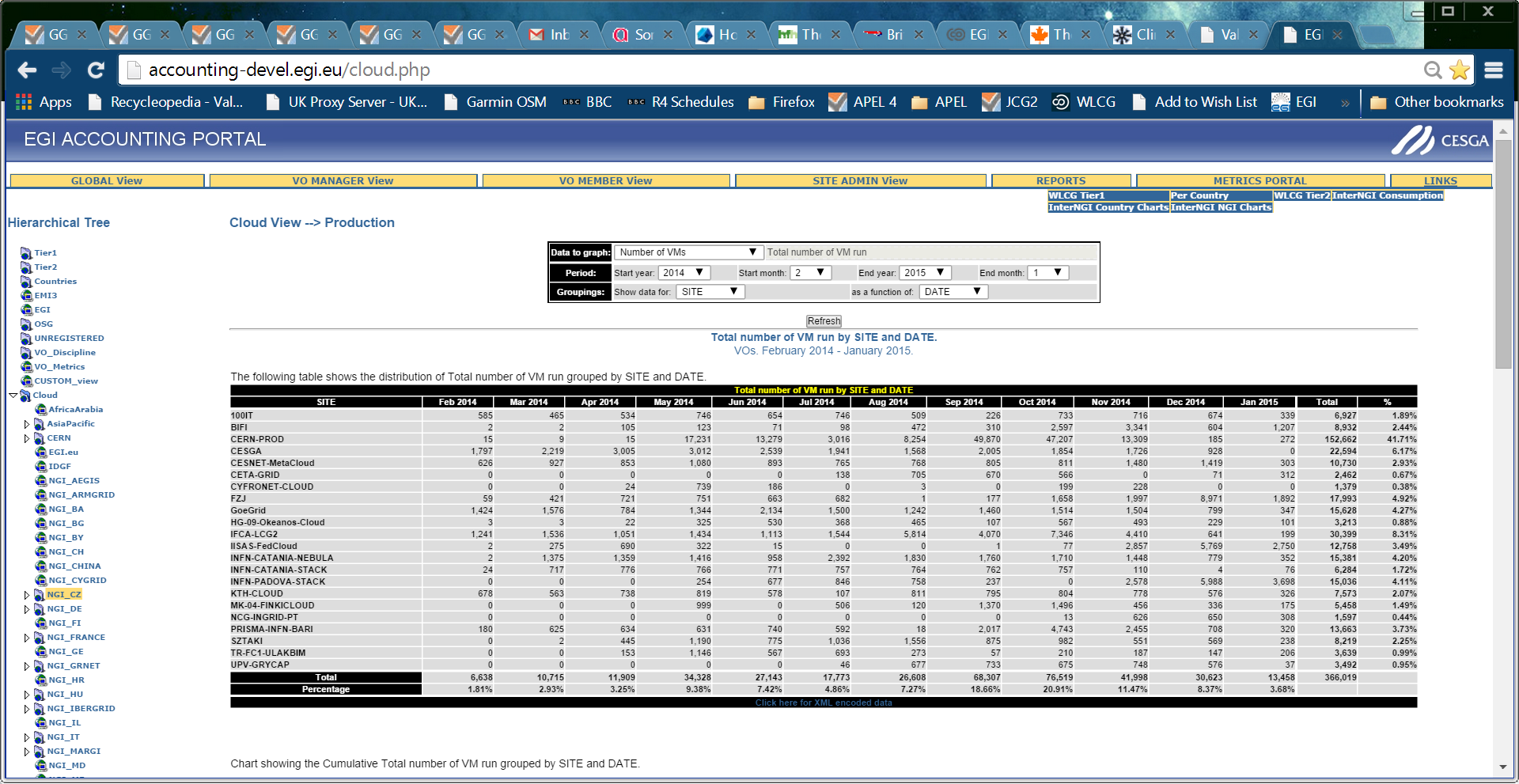 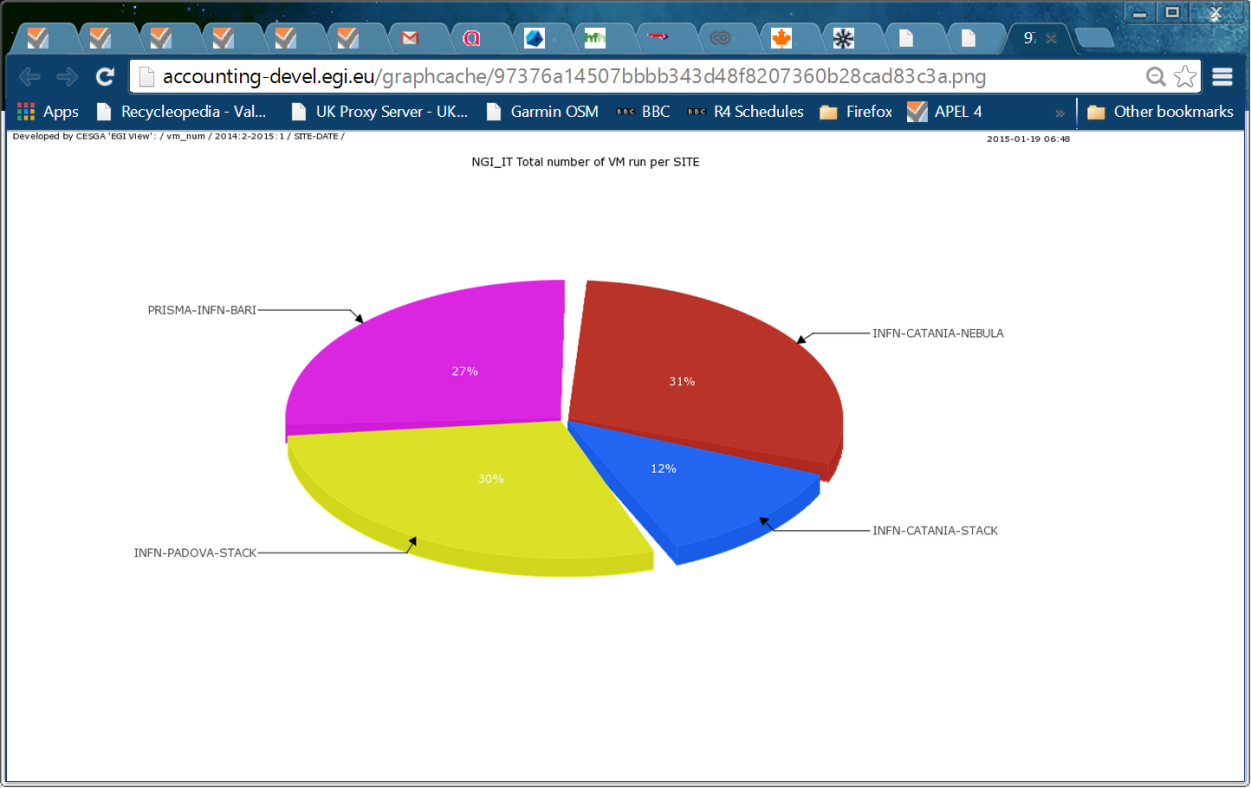 Select NGI_IT
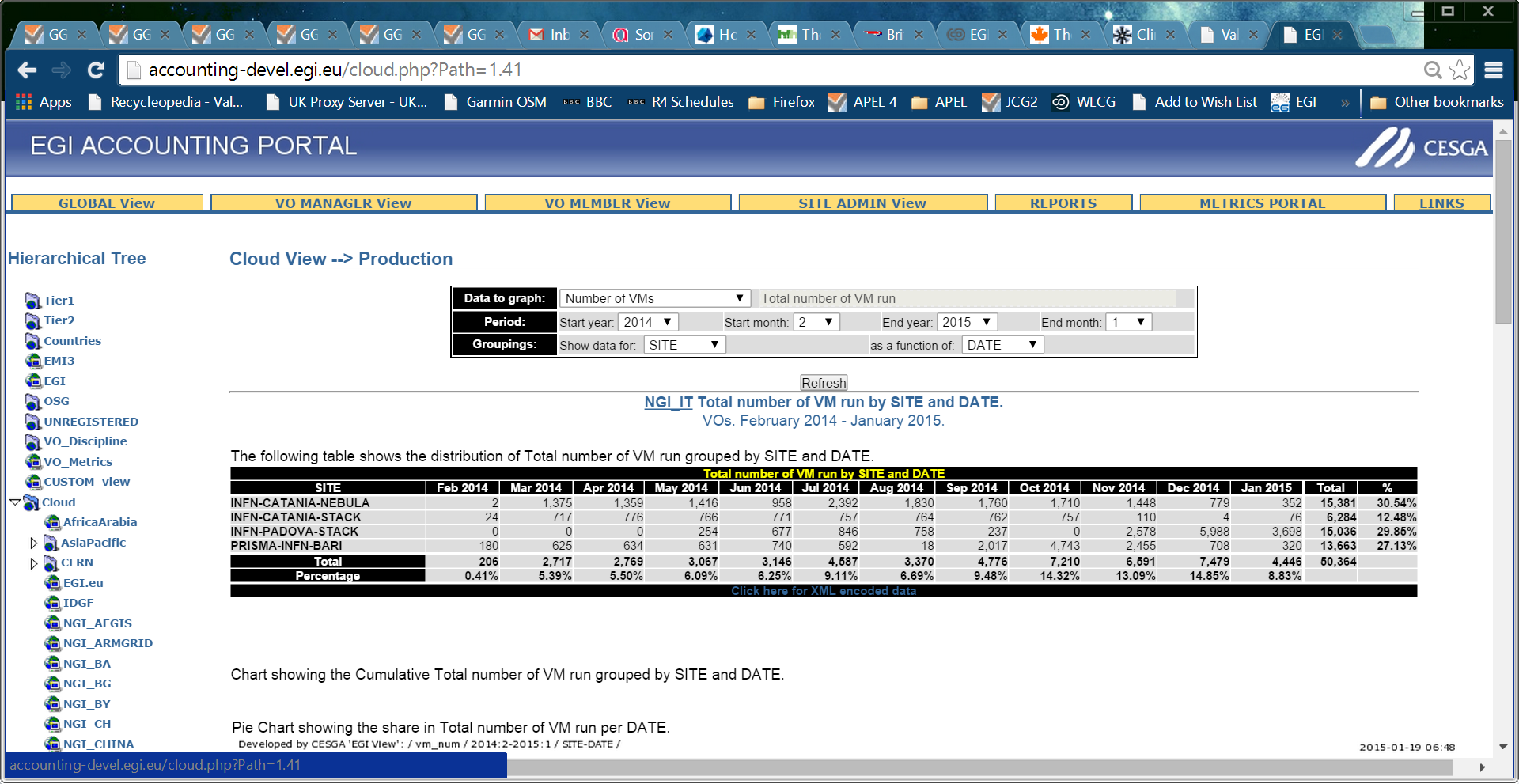 Select a site
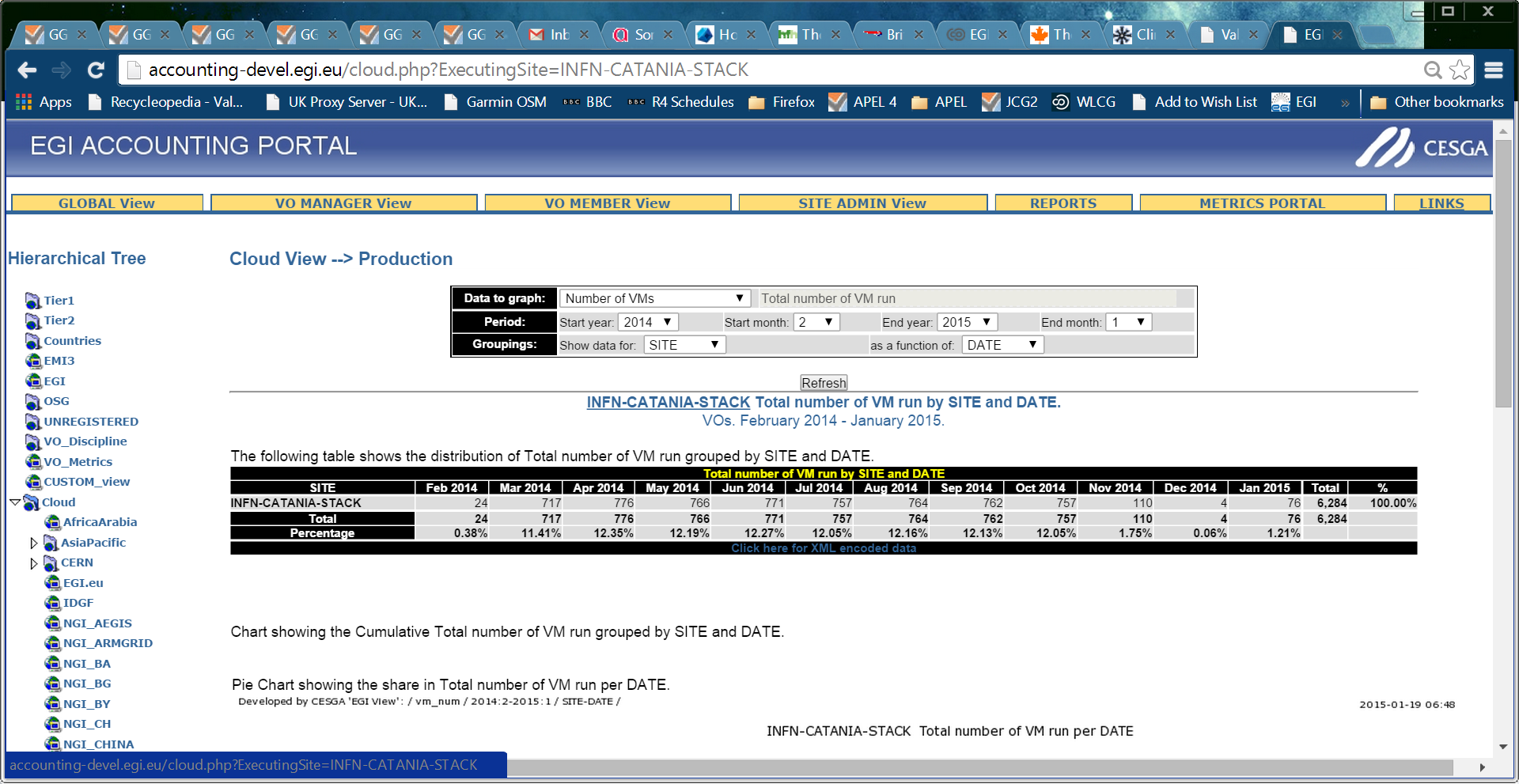 VO Manager View
Images
New scripts should be publishing the image used
Portal will give a view of this, possibly with a link back to AppDB or other marketplace.
Probably at site level first
New Versions of the publishing scripts
OpenNebula 
https://appdb.egi.eu/store/software/oneacct.export 
Boris emailed fedcloud
OpenStack
https://github.com/IFCA/caso
https://caso.readthedocs.org/en/latest/
https://pypi.python.org/pypi/caso/0.1
https://github.com/IFCA/caso/issues
Enol emailed fedcloud
Sites should upgrade and republish old VMs
APEL will have a memory of old records and/or summaries that will need cleaning up. Open a GGUS ticket.
Useful to compare old with new to check what has been republished.
Repo to Portal Sync
Currently send all data twice per day
Portal UPDATEs its data
Deletions on repo not mirrored on portal
Need to come up with a sync method/protocol
Currently refreshing grid Pub/Sync code
Pub/Sync for Cloud as well?
Usage Record Revision
I have circulated a few versions of my proposals for versions 0.4 – draft 3.
I would like to agree this today so that we can implement in database and publishing scripts be updated.
New Fields
Clarifications
Needs to be unique.
OpenNebula followed this definition
OpenStack claim that the internal name is universally unique
Implemented in new scripts
Unresolved Uncertainties
Possible values?
What do management systems tell us?
What might one charge for?
Originally thought that we could define a StAR record for storage used.
This would need to be done before the UR could be cut.
Is this relevant for remote traditional storage (No); remote cloud storage (??); storage internal to the VM (Yes)
Cloud UR v0.4
Can we park the uncertainties and agree this today?
Future Revisions
Main requirement not addressed by v0.4 is assigning usage across time.
Current reporting assigns all usage to the EndTime point.
Intermediate records are cut but each one replaces the previous one and builds up the usage of the VM until it ends, when the final values are taken.
For long-running VMs this distorts the record of usage patterns. Can we assign usage to specific time periods during the lifetime of the VM?
Current Thoughts
Propose multiple records for a defined timeslot, say since the last record, could be daily but doesn’t have to be. We can then summarise all records with record EndTime in a month to get a monthly summary. 
There will be end effects for records which span a month boundary but with daily publishing the effect is small. 
What happens if records go missing? 
We already have a StartTime and EndTime – do we reuse them or add new fields? We want records to be unique, not overwriting the previous record for the same VM.  Currently VMUUID is primary key. We would need to add one of the timestamps.
We could also postprocess to provide a VM-level summary by aggregating all records for a VM. This might be needed for charging if one wants to produce a list of VMs charged for. This could always be done on demand. 
If we reuse the Start/EndTime fields do we need some other flag in order to know how they are being used? Or is it enough to have a different record version which we know to process differently?
Conclusions?
Most sites publishing reliably
New scripts should improve the quality of the data
Sites should upgrade.
Portal now allows drilling down to a site or VO
Agree revision 0.4 of UR
Feedback on monthly accounting.